Amendments to the
 Grant Agreement
Conditions
Amendments may not result in changes that 
if known before awarding the grant — would have had an impact on the decision to award it 

Those are mostly changes that: 

   may have had an impact on the assessment of the applicant with 	regard to the eligibility and selection criteria 

   breach the principle of equal treatment of applicants 

   involve changes in the action and/or budget which may have affected 	the assessment with regard to the award criteria established in the call	

   do not comply with the Rules for Participation, Financial Regulation or 	provisions of the GA
WHEN ?
Requests must be submitted:
   * before the end of the action
   	Exception: special cases where it is necessary to change:
			  -  coordinator
			  -  bank account to make the payment of the balance

* sufficiently in advance to allow preparation and proper 
	   analysis before the changes are due to take effect 

Requests must be unambiguous and complete
WHO ? 

Requested by the parties
Commission/Agency
Example: to correct an error made in a GA 
Coordinator - submits/signs/receives amendments on behalf of beneficiaries
    		Exception:  if change of coordinator without its agreement request must be 					submitted by another beneficiary on behalf of the others 
 				   	
 Coordinator - must ensure internally the agreement of the consortium 
  based on internal decision‑making processes set out in the consortium agreement   
  (e.g. unanimity, simple or qualified majority)
Consortium
NEW
HOW?
⏩  Prepared electronically 
        Requesting party encodes the request in the Funding & Tenders Portal
          *  Indicate reasons 
          *  Upload supporting documents 
          *  Get validations done before submitting the request 
            	  (e.g. new legal entity, bank account validations)

 ⏩  Submitted & signed electronically (by PLSIGN)

 ⏩  Counter signed electronically by receiving party (by PLSIGN)
Cases where an amendment 
is necessary
(some examples)
AMENDMENTS
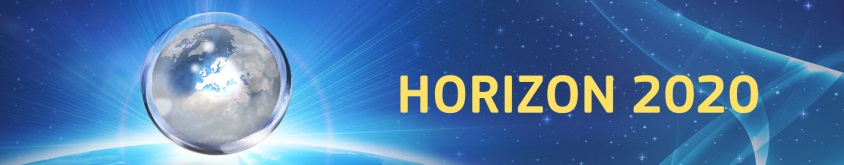 I. Beneficiaries - changes
Termination of participation  						    triggered by:
beneficiaries
Commission/Agency
Termination by Commission/Agency (Article 50.3)	
	 ▶  	'Contradictory procedure' (30 days)
	 ▶  	'Termination date' either: 
		  -  date specified in notification confirming termination, or 
		  -  day after coordinator or beneficiary concerned receives the notification
	 	▶  	Coordinator must submit within 60 days after termination					an amendment request with supporting documents !
I. Beneficiaries - changes
Termination by the beneficiaries (Article 50.2) 

	The coordinator:
	  ➜ notifies termination to Commission/Agency
	  ➜ submits the amendment request at the same time - NEW
		* 	Request must include opinion of the beneficiary whose participation					is terminated, or proof that it has been requested in writing
 		* 	‘Termination date’ must be after notification 
 	Consequences:
	 ➠ Termination date is added to the Preamble of the GA   - NEW
	 ➠ Change of Annexes 1 & 2
	  ➠ If termination is since the beginning the applicable options will be 
		removed/changed/become not applicable
I. Beneficiaries - changes
Adding a new beneficiary
Before submission:

	⇨ New beneficiary must be validated & have a PIC
	⇨ Required documents must be signed: 
		-   GPF with Declaration of Honour 	
		-    Annex 3 - Accession Form 
		-    Annex 3a, Annex 3b (if applicable)
Consequences:
 	 ⇨ 	New beneficiary and accession date are added to Preamble GA
 	 ⇨ 	Change of Annexes 1 & 2
 	 ⇨ 	GA options for that beneficiary will be added/changed/become applicable 		        (e.g. linked third party, IO)
I. Beneficiaries - changes
‘Partial takeover’ means that some assets of the beneficiary have been taken over by another entity (e.g. partial acquisition)
It must be clarified:
*	Contractual position of former and new beneficiary (vis-à-vis 	Commission/Agency and the other beneficiaries) 
*	Financial liability of the new beneficiary for the former beneficiary's 	debts towards the Commission/Agency or the Guarantee Fund
Change of beneficiary due to "partial takeover" 
(FP7: ‘partial transfer of rights and obligations’)
III. Action or action implementation - changes
Change to Annex 1 - Description of the action
⁕ 	Significant change of action tasks (e.g. if tasks are 	added/removed) 			or their division among the beneficiaries 
	⁕  	Changes concerning subcontracts or in-kind contributions 				provided by third parties (against payment or free-of-charge) 
	⁕  	Changes concerning linked third parties, tasks to be carried 				out and budget
	⁕  	Changes to the options in the GA (e.g. options removed or added) 
		 Example:  adding the options to provide trans-national access to research 					     infrastructure requires normally a change of Annex 1 &/or Annex 2
IV. Financial aspects - changes
Budget transfers:
	⏩	between beneficiaries or budget categories (or both) 			 		due to a significant change of Annex 1
	⏩	to a form of costs that is not used by the beneficiary 
		Except for transfers : 	 ➛ within the personnel costs, and 
							 ➛ to costs of internally invoiced goods and services		
		Example:  access costs for transnational access to research infrastructure		 			     	
 					  	  Additional information on the estimated budget
    If calculation of unit costs needs to be provided or updated
Change to Annex 2  - Estimated budget
Change of Annex 2a
Cases where an amendment is not 
necessary
AMENDMENTS
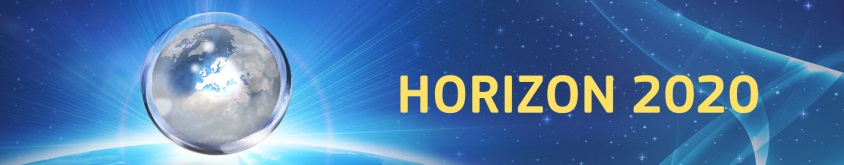 Cases where NO amendment is needed:
Certain budget transfers
NEW ! (2017)
Other cases where no amendment is needed:
✓   Change of name/address of beneficiaries & linked third party
	
✓   Change of beneficiary due to universal takeover 
	(In FP7: ‘universal transfer of rights and obligations’) 

✓   Changes to name of the bank/address of branch/	name of account holder (validation of this data on the FP by the 	Commission is sufficient)

	PROCEDURE to change this information
How is this information updated?
▶ 	Beneficiaries must keep information stored in the ‘Beneficiary    	Register’ up to date via the Funding & Tenders Portal (Article 17.2) 
▶ 	The LEAR of the beneficiary updates this information
▶ 	Beneficiaries have to inform as well the coordinator (offline) 
▶ 	Validation Services validate the information in the IT system
▶ 	The validated changes will be notified via the Portal 
	 
 Note:  If Commission/Agency considers change affects the action 				   implementation, it will inform the coordinator
		   Example: beneficiary changes its legal address to a third country
Amendment Procedure					NEW
Amendment procedure
A request containing several changes to the GA will be 			     considered 	as a package 
		- 	cannot be divided into several requests 
		- 	request will be agreed or rejected as 	a whole
		An amendment request cannot be changed
		A request can be withdrawn at any moment before signature	

			There is no tacit approval of amendments
Entry into force and taking effect
👉 An amendment enters into force and is binding from the 	moment both parties sign it (in the electronic exchange system)
👉 An amendment takes effect (the changes will start to apply): 
	  ➦	when the amendment enters into force, or 
	  ➦ 	on the date agreed by the parties 
		* This date should normally be after the entry into force  
		* If an amendment request involves several changes, they could take effect 		   on different dates. Example: change of Annex 1 & change of bank account
		* Depending on the type of change, the date of taking effect may have an 		   impact on the eligibility of costs. Example: addition of new beneficiary
ADDITIONAL INFO:
Funding & Tender opportunities Portal
https://ec.europa.eu/info/funding-tenders/opportunities/portal/screen/programmes/h2020
H2020 Annotated Model Grant Agreement (AGA) (Article 55) htt://ec.europa.eu/research/participants/data/ref/h2020/grants_manual/amga/h2020-amga_en.pdf  

Guidance: 'Amendment types & supporting documents' 
http://ec.europa.eu/research/participants/data/ref/h2020/other/gm/h2020-guide-amend-types_en.pdf
Horizon 2020 On-line Manual 
http://ec.europa.eu/research/participants/docs/h2020-funding-guide/grants/applying-for-funding/register-an-organisation_en.htm
Thank you very muchfor your attention!